The Non-IID Data Quagmire of Decentralized Machine Learning
ICML 2020
Kevin Hsieh, Amar Phanishayee, Onur Mutlu, Phillip Gibbons
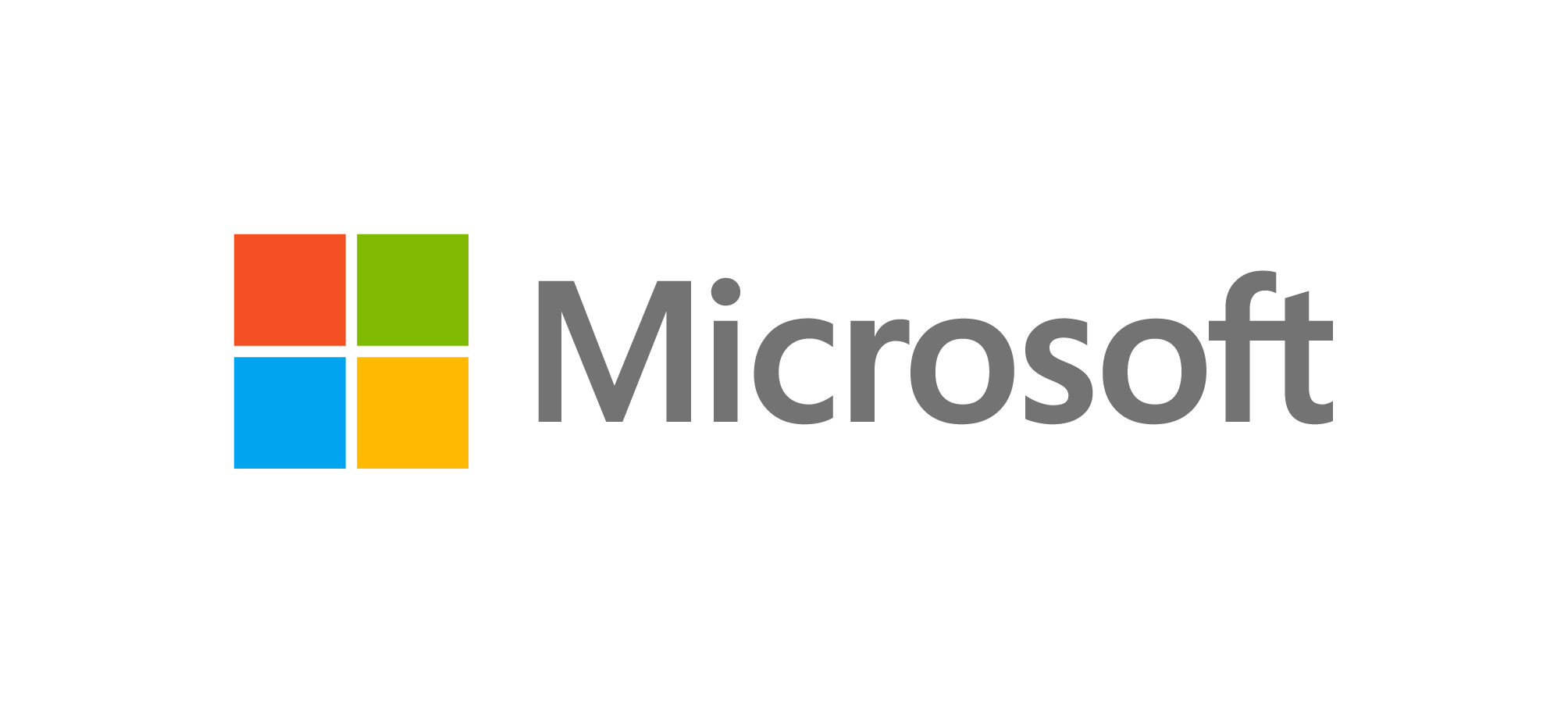 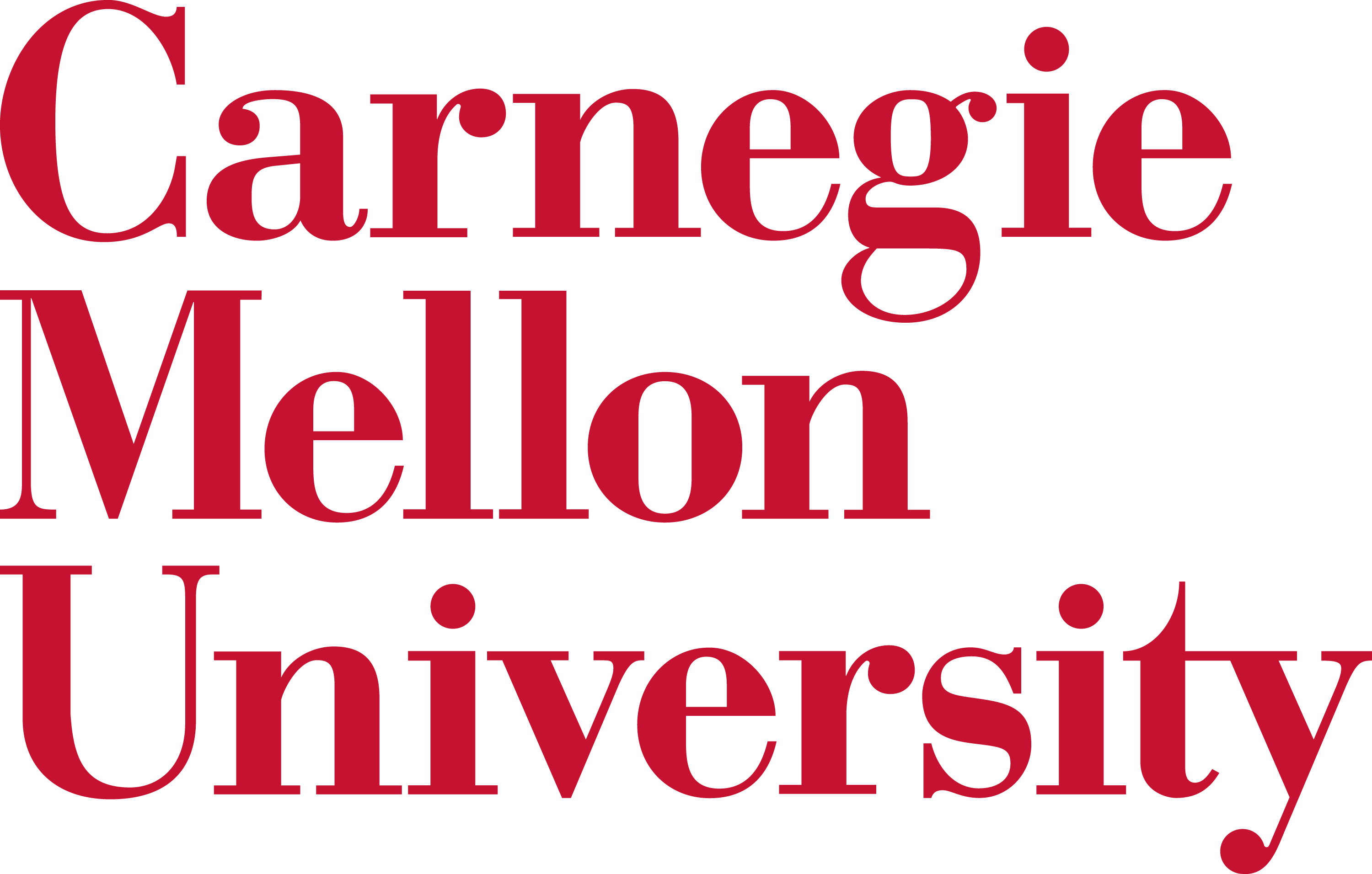 ML Training with Decentralized Data
Geo-Distributed Learning
Federated Learning
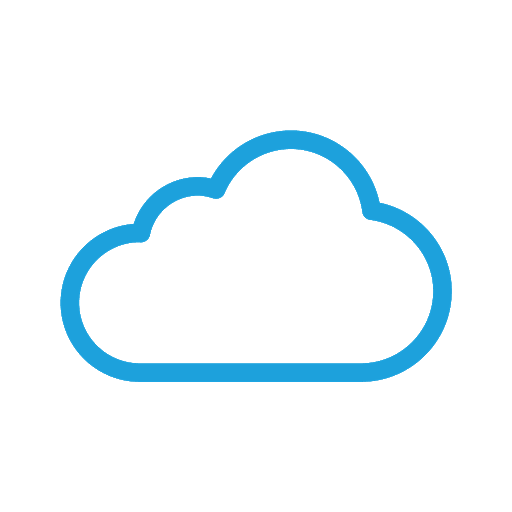 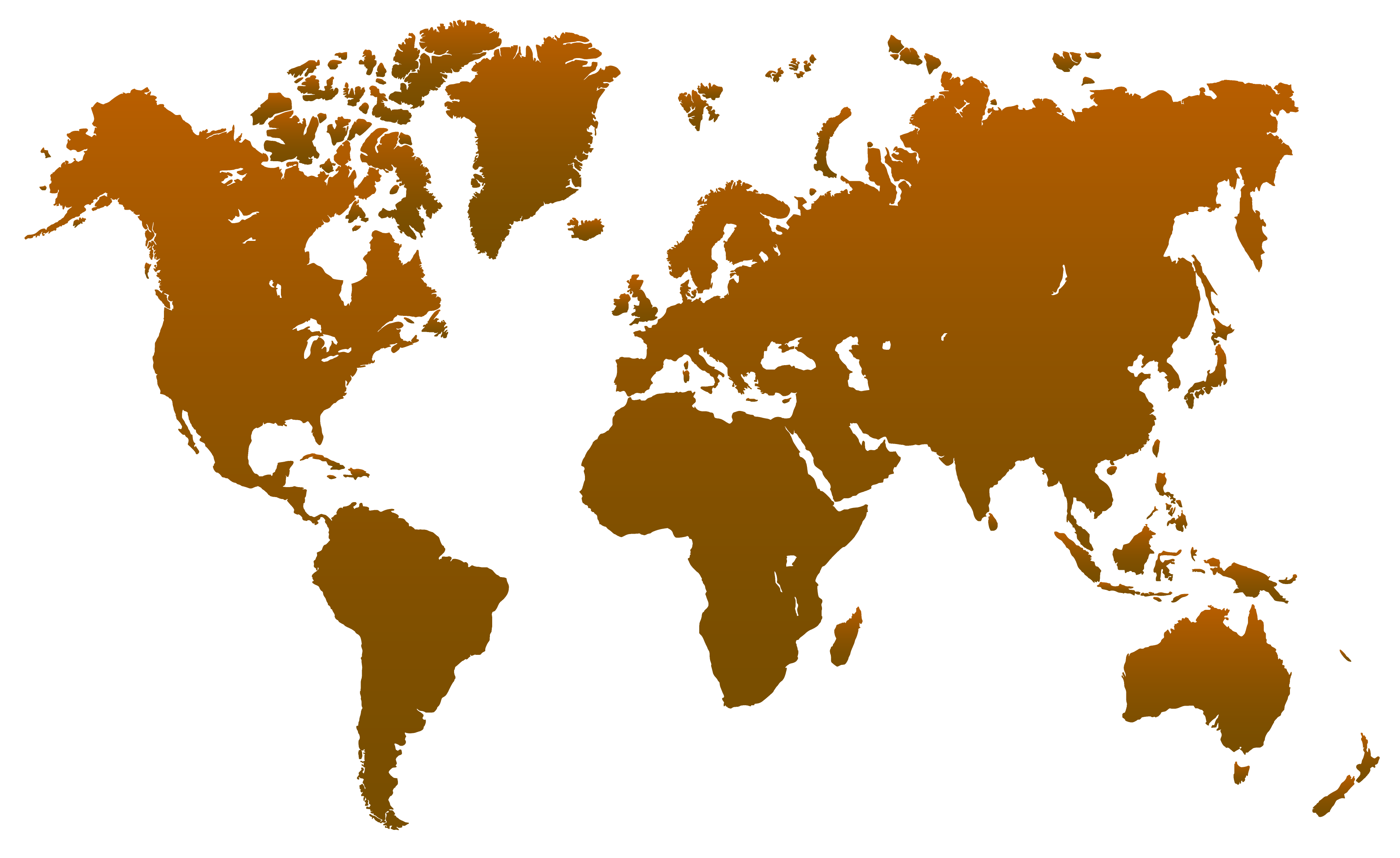 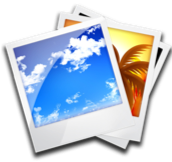 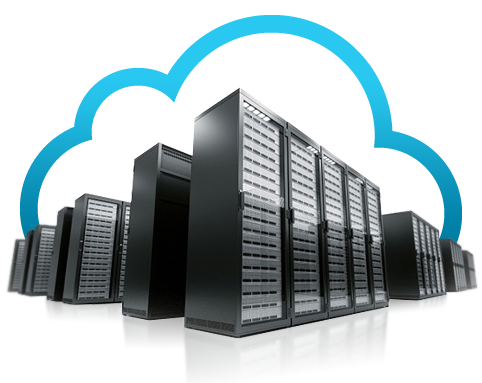 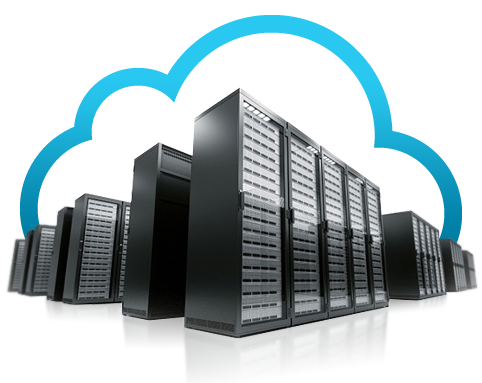 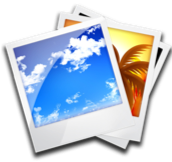 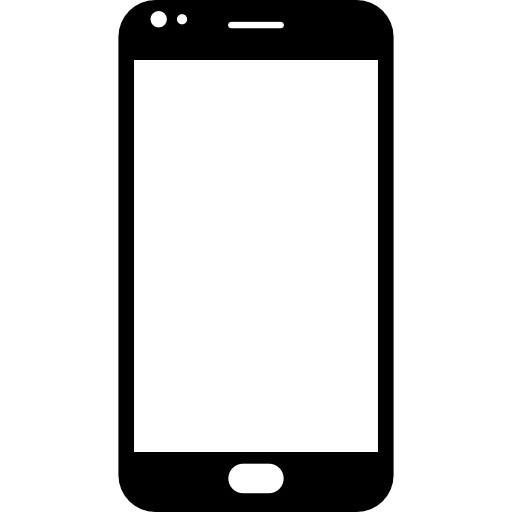 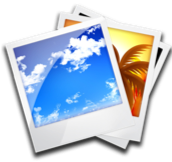 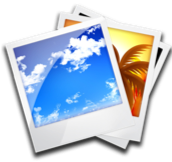 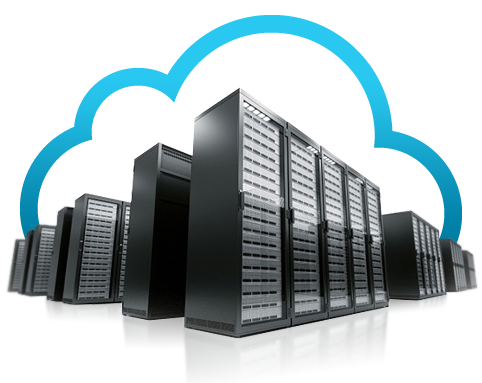 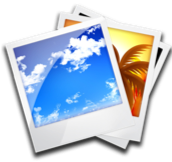 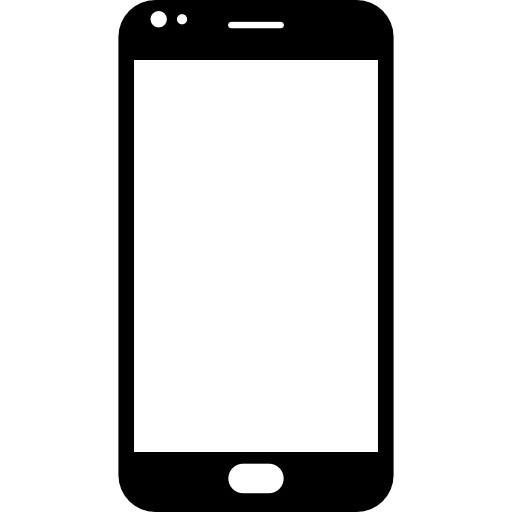 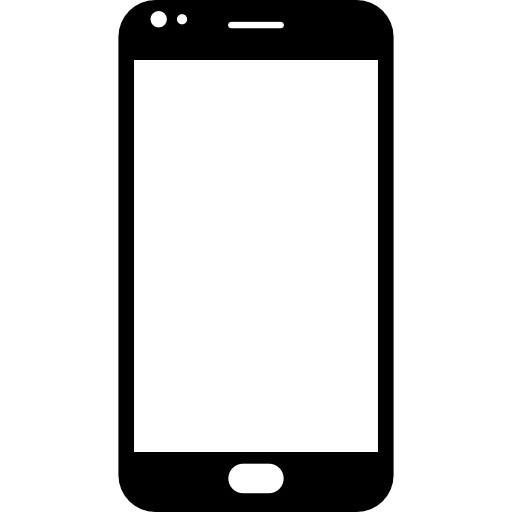 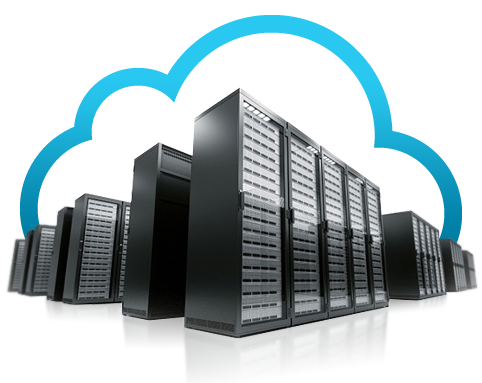 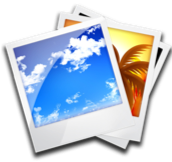 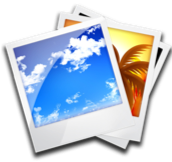 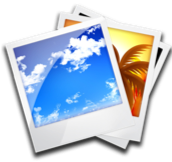 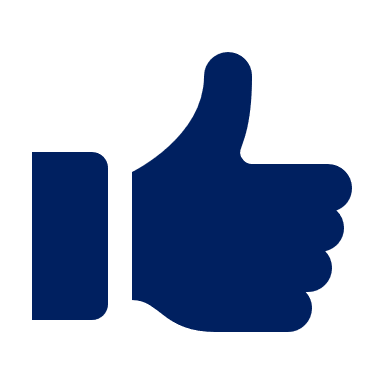 Data Sovereignty and Privacy
2
Major Challenges in Decentralized ML
Geo-Distributed Learning
Federated Learning
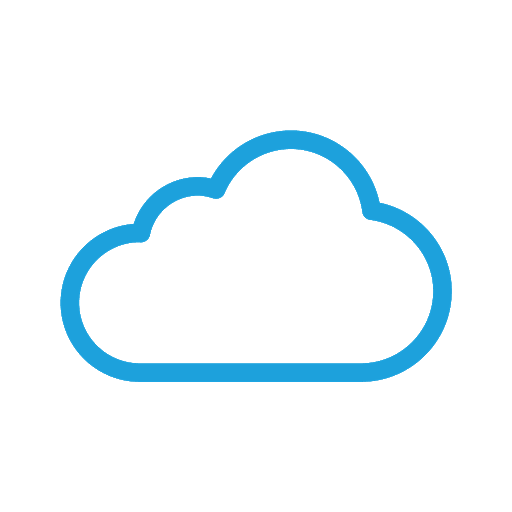 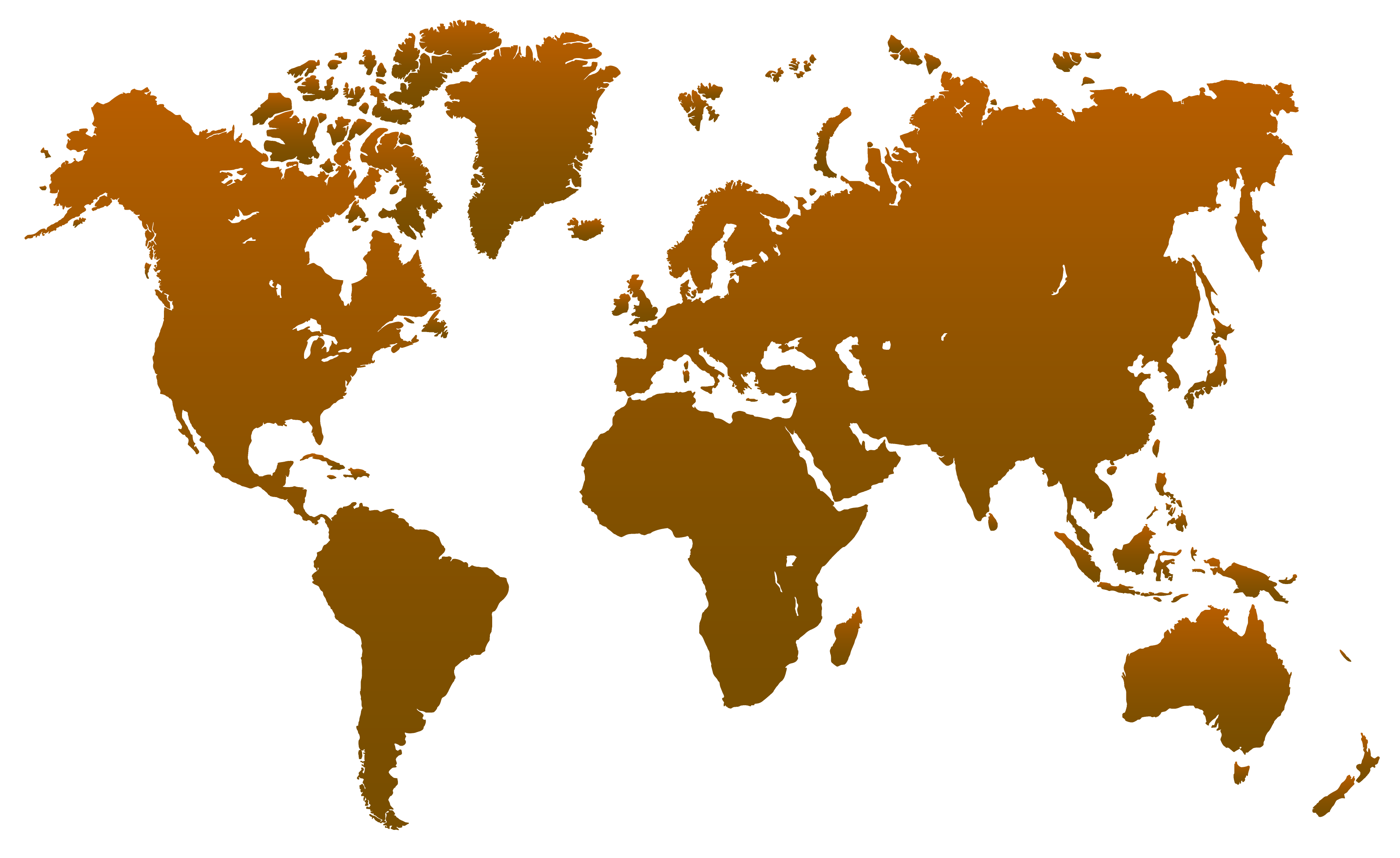 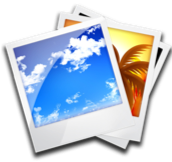 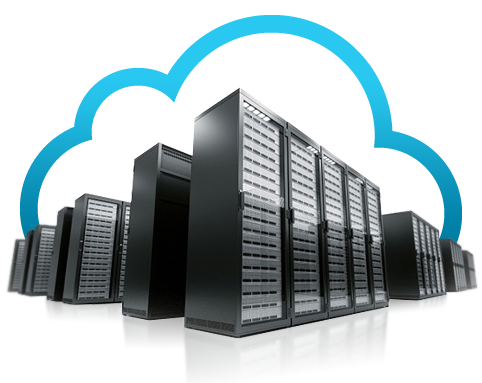 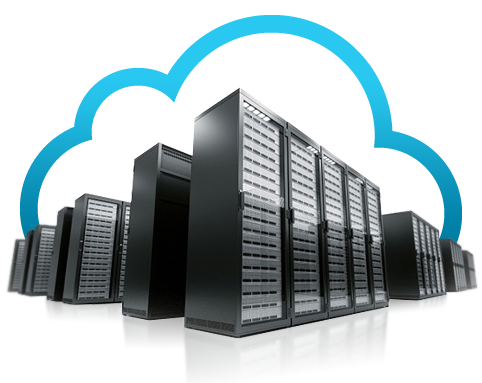 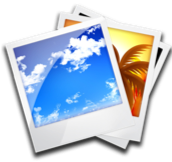 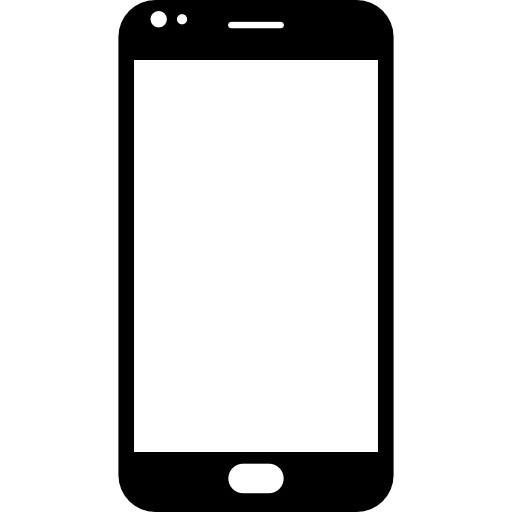 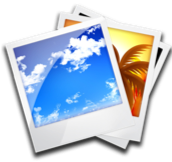 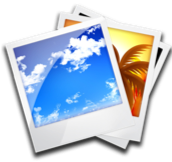 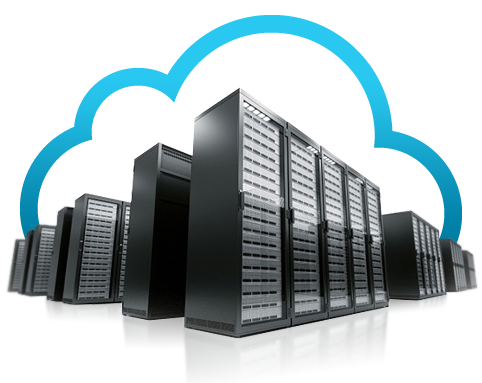 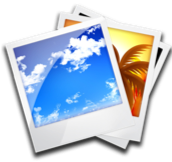 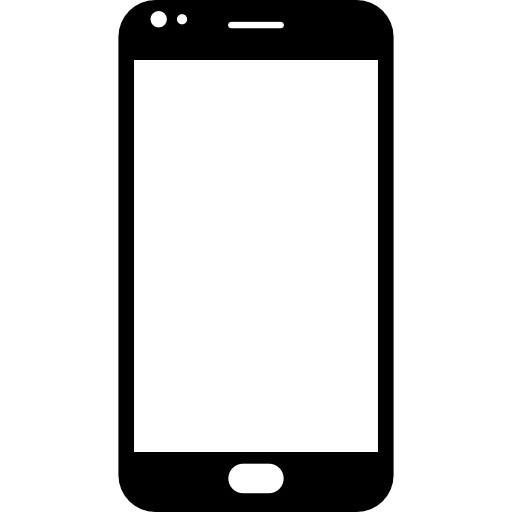 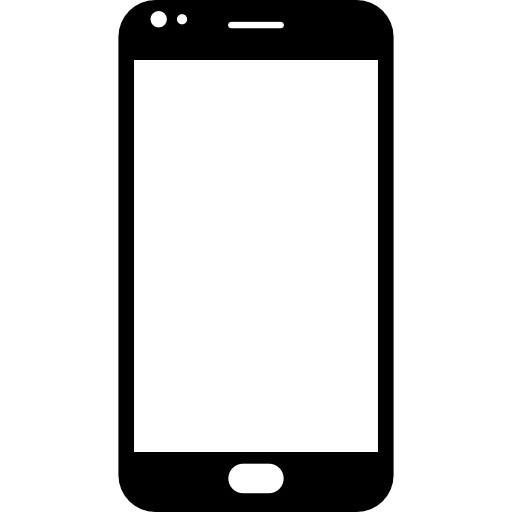 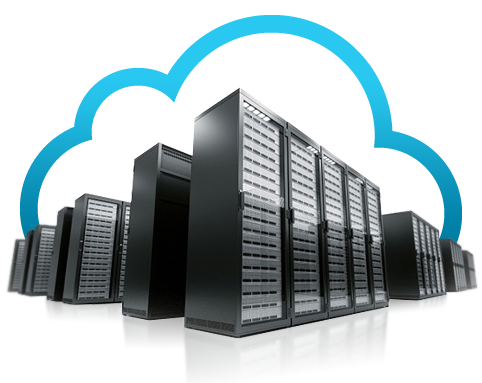 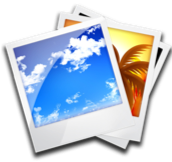 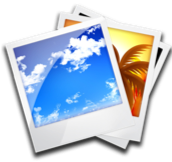 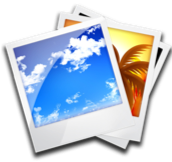 Challenge 1: Communication Bottlenecks
Solutions: Federated Averaging, Gaia, Deep Gradient Compression
3
Major Challenges in Decentralized ML
Geo-Distributed Learning
Federated Learning
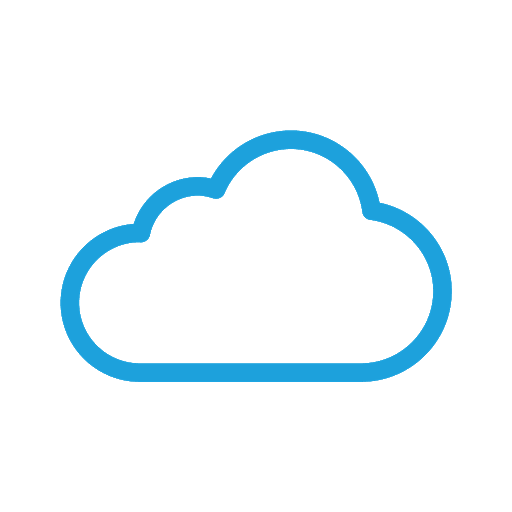 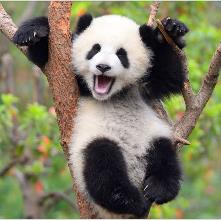 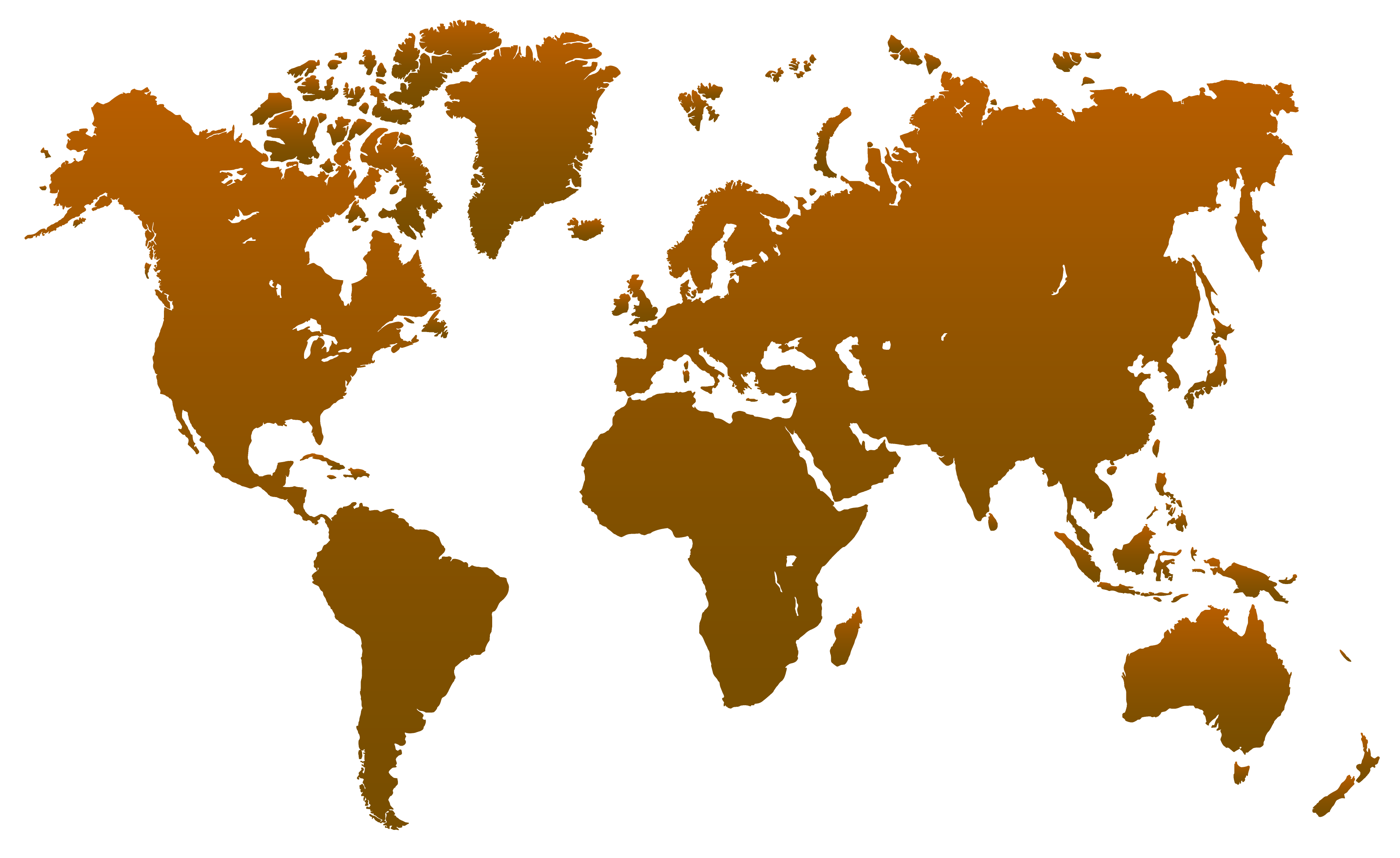 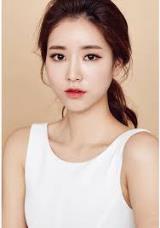 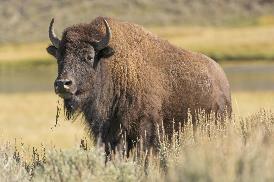 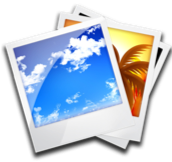 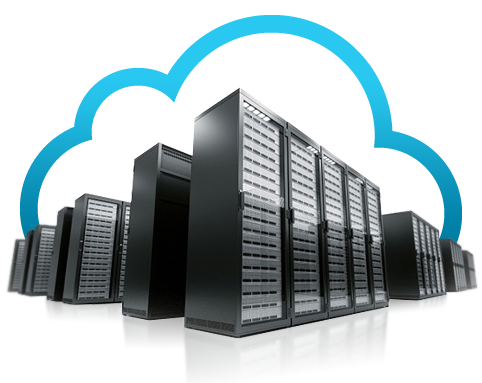 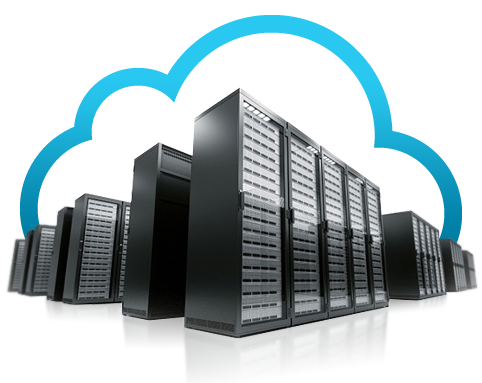 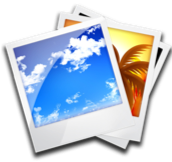 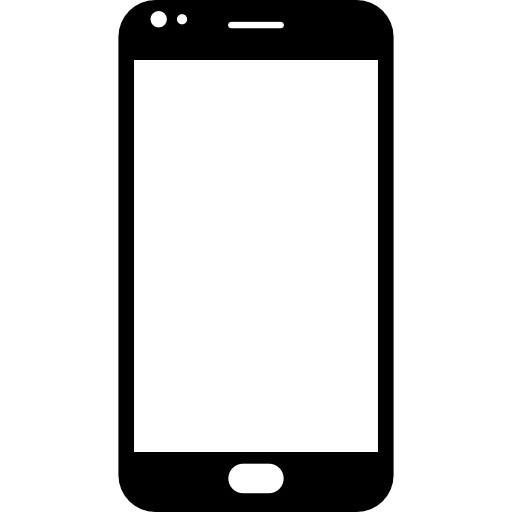 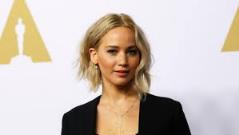 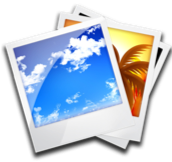 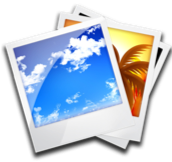 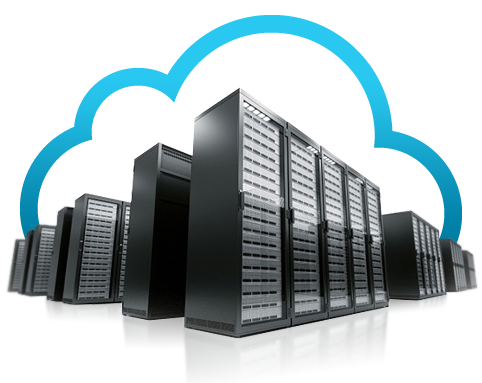 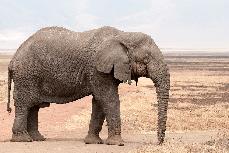 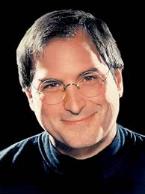 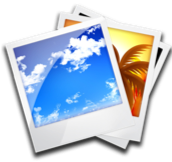 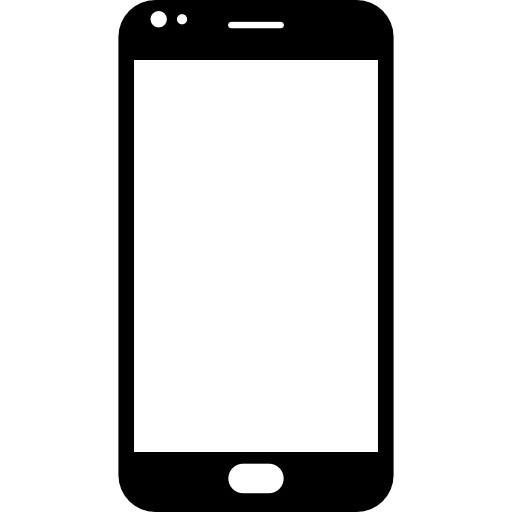 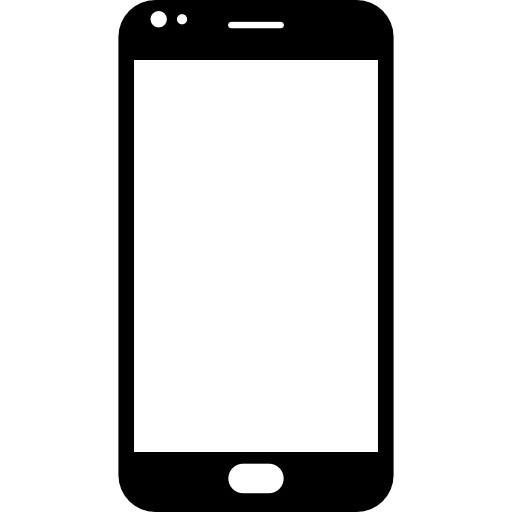 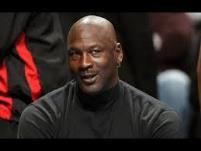 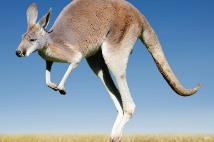 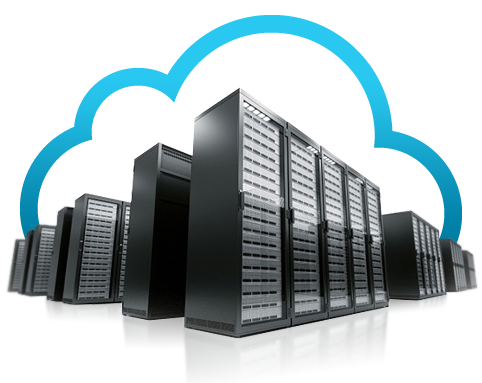 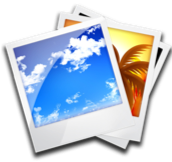 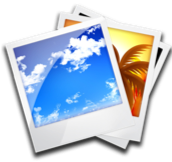 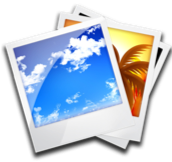 Challenge 2: Data are often highly skewed (non-iid data)
Solutions: Understudied! Is it a real problem?
4
Our Work in a Nutshell
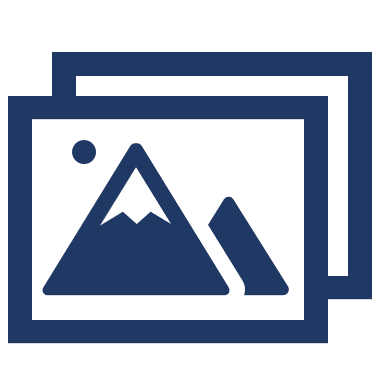 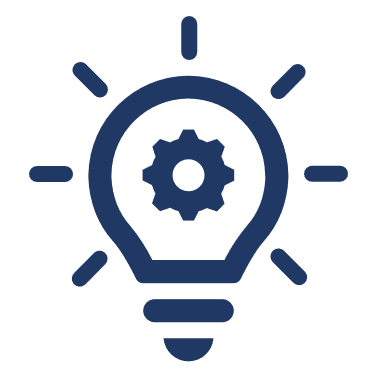 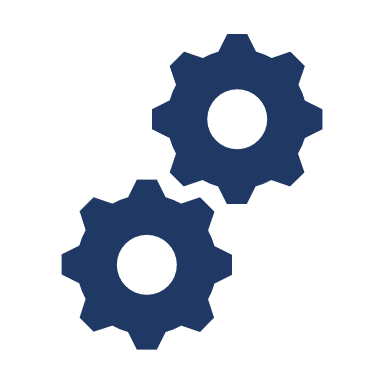 Real-World 
Dataset
Experimental Study
Proposed Solution
5
Geographical mammal images from Flickr

736K pictures in 42 mammal classes

Highly skewed labels among 
geographic regions
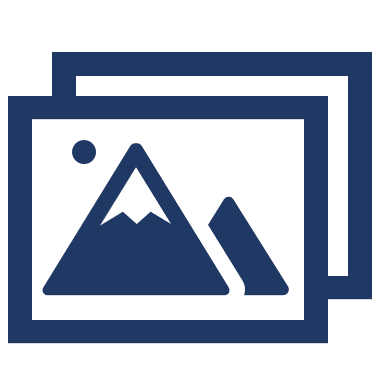 Real-World 
Dataset
6
Skewed data labels are a fundamental and pervasive problem

The problem is even worse for DNNs with batch normalization

The degree of skew determines the difficulty of the problem
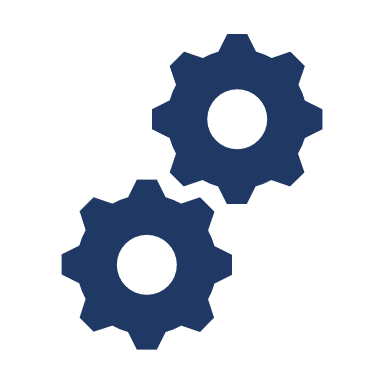 Experimental Study
7
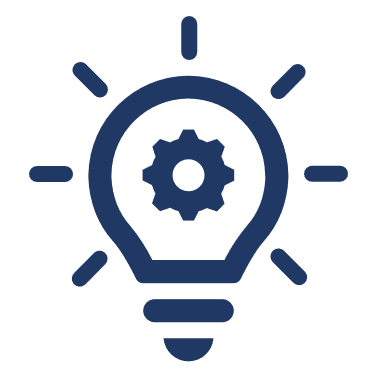 Replace batch normalization with                      group normalization

SkewScout: communication-efficient decentralized learning over                           arbitrarily skewed data
Proposed Solution
8
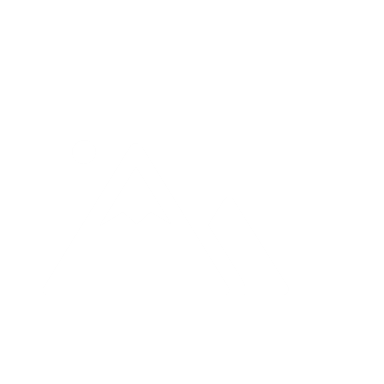 Real-World Dataset
9
Flickr-Mammal Dataset
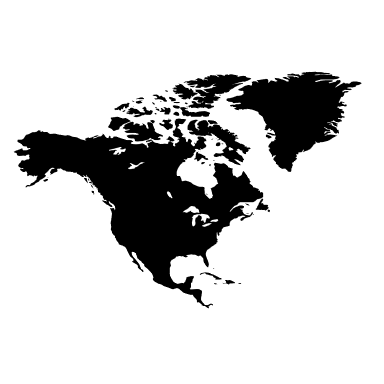 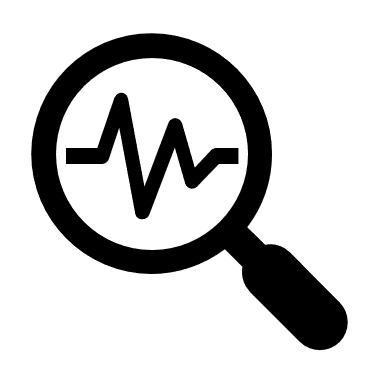 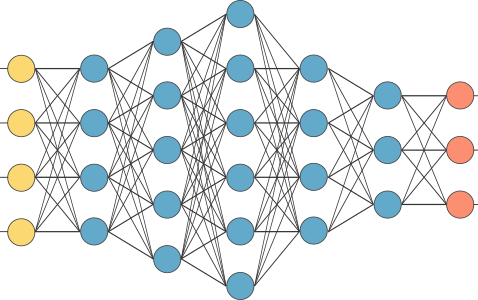 42 mammal classes from Open Images and ImageNet
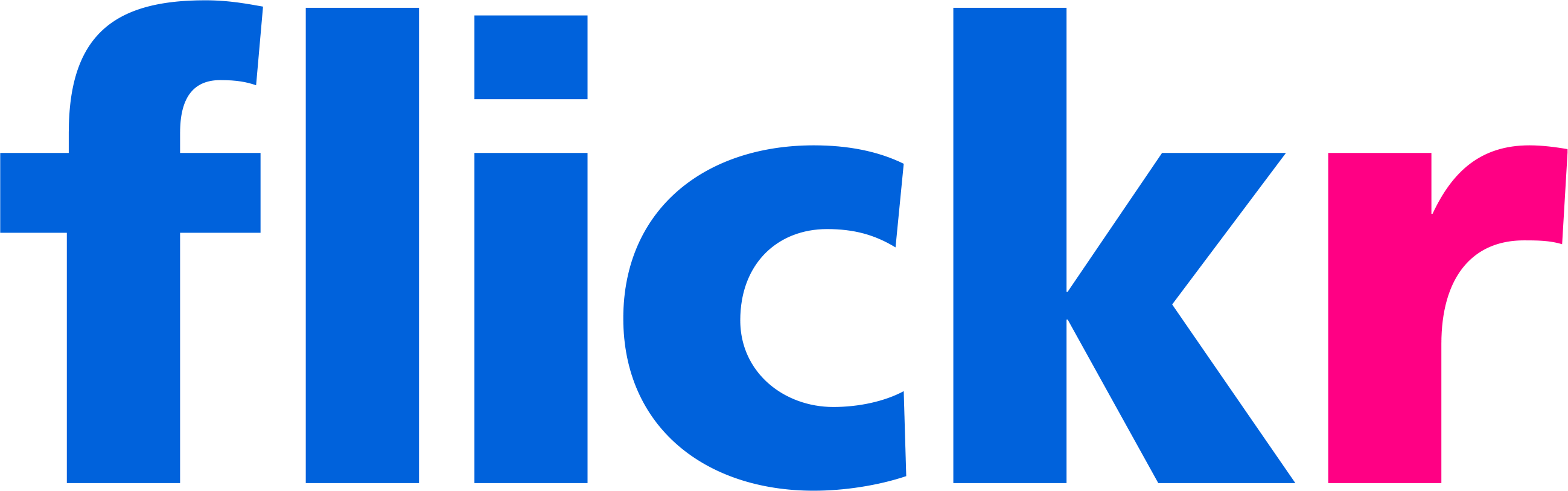 40,000 images per class
Clean images with PNAS [Liu et al.,’18]
Reverse geocoding to country, subcontinent, and continent
https://doi.org/10.5281/zenodo.3676081
736K Pictures with Labels and Geographic Information
Top-3 Mammals in Each Continent
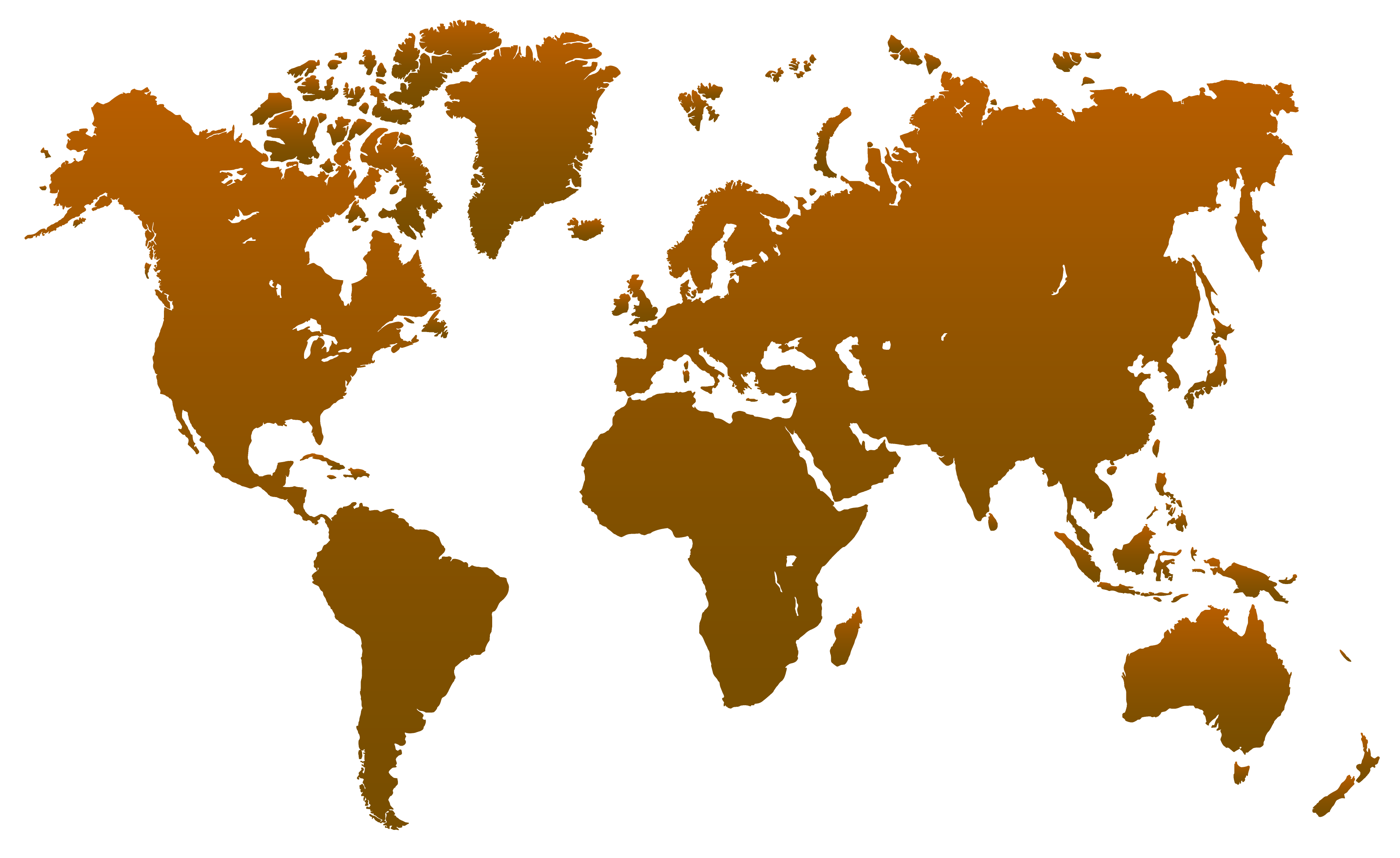 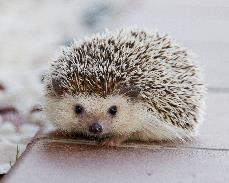 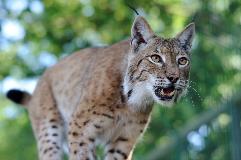 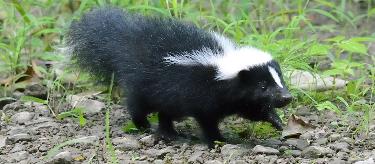 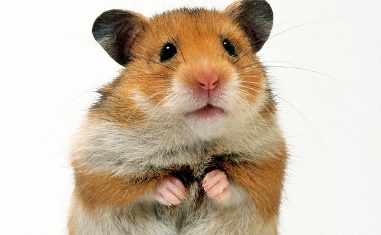 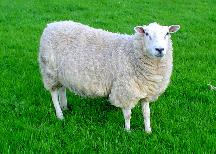 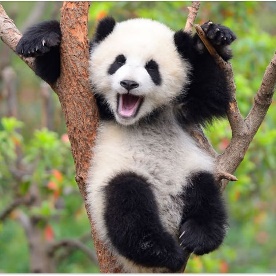 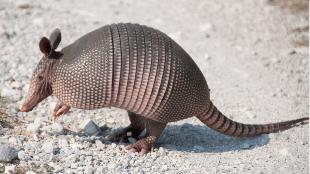 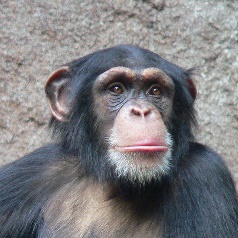 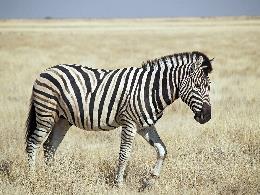 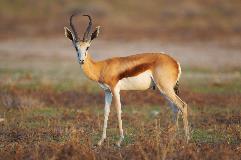 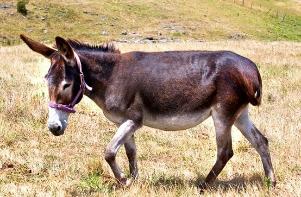 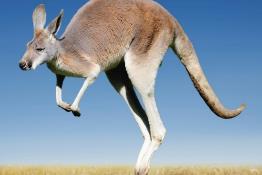 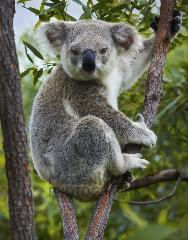 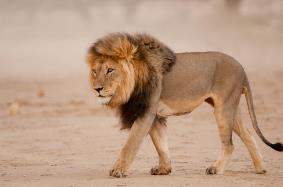 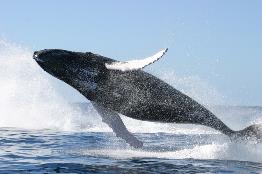 Each top-3 mammal takes 44-92% share of global images
11
Label Distribution Across Continents
Vast majority of mammals are dominated by 2-3 continents
The labels are even more skewed among subcontinents
12
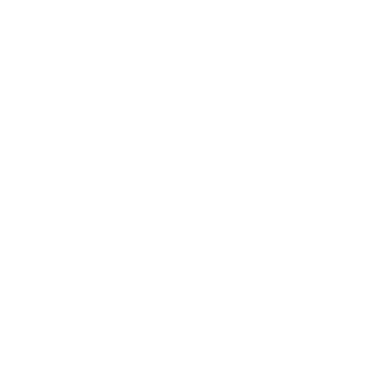 Experimental Study
13
Scope of Experimental Study
Decentralized Learning Algorithms
Skewness of Data Label Partitions
ML Application
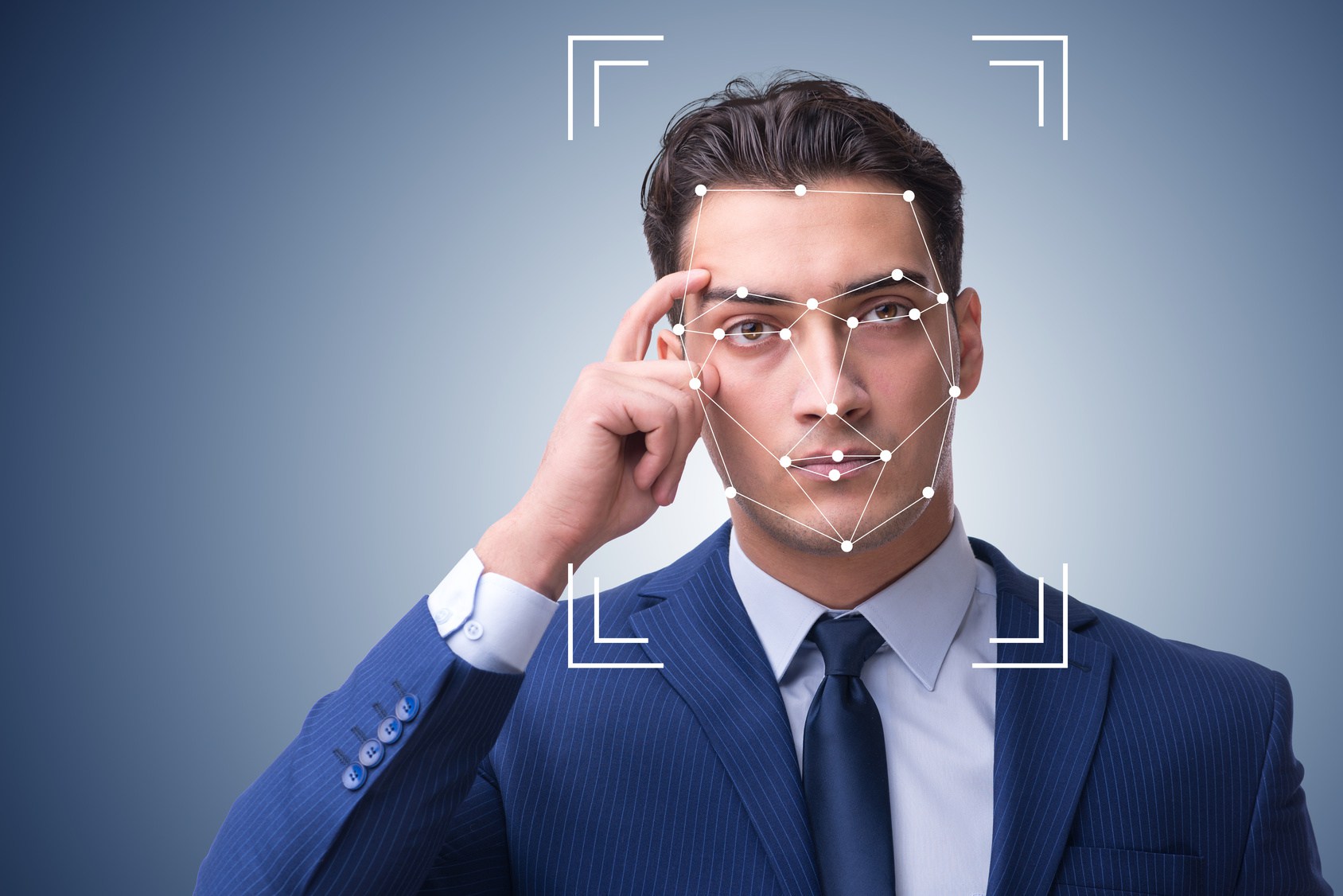 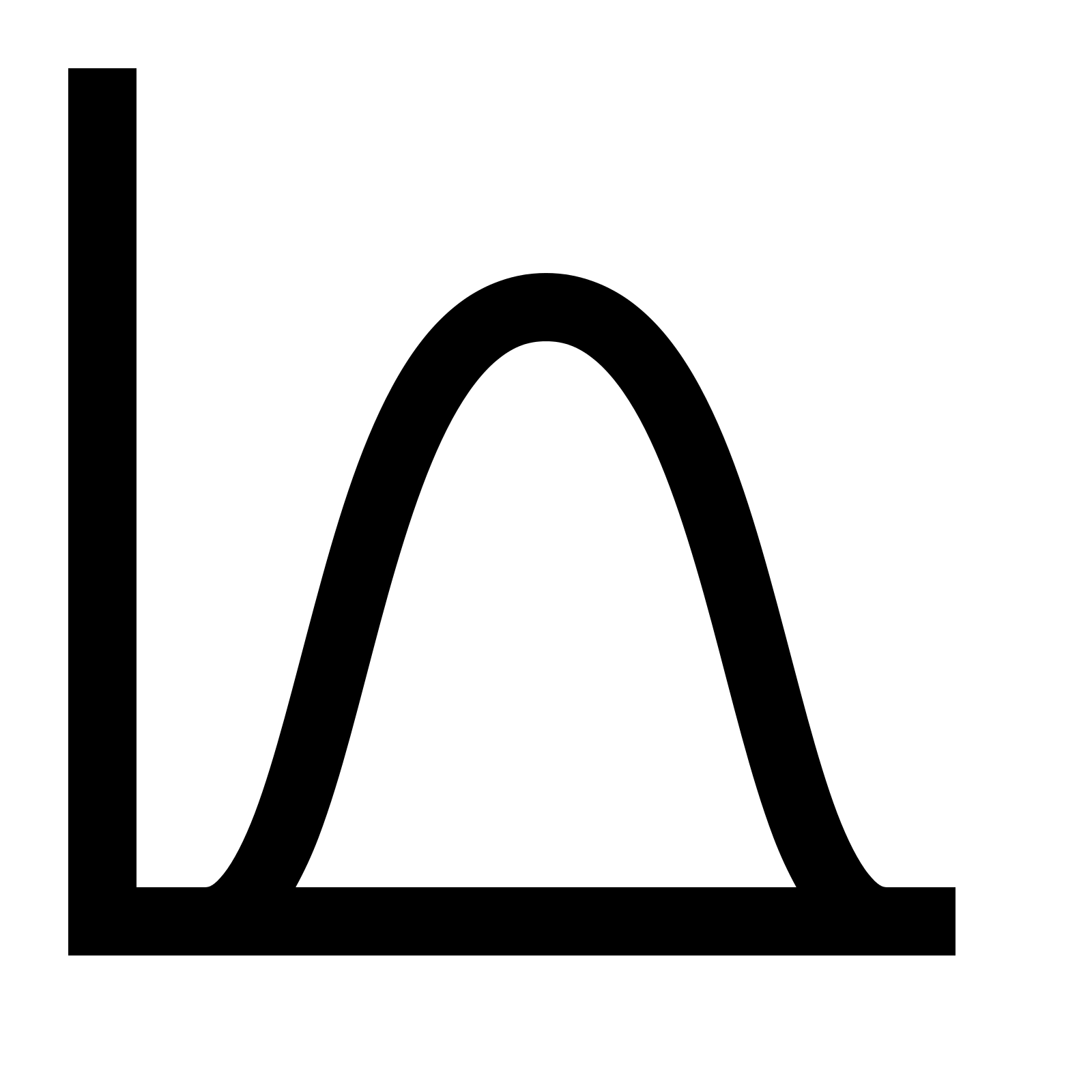 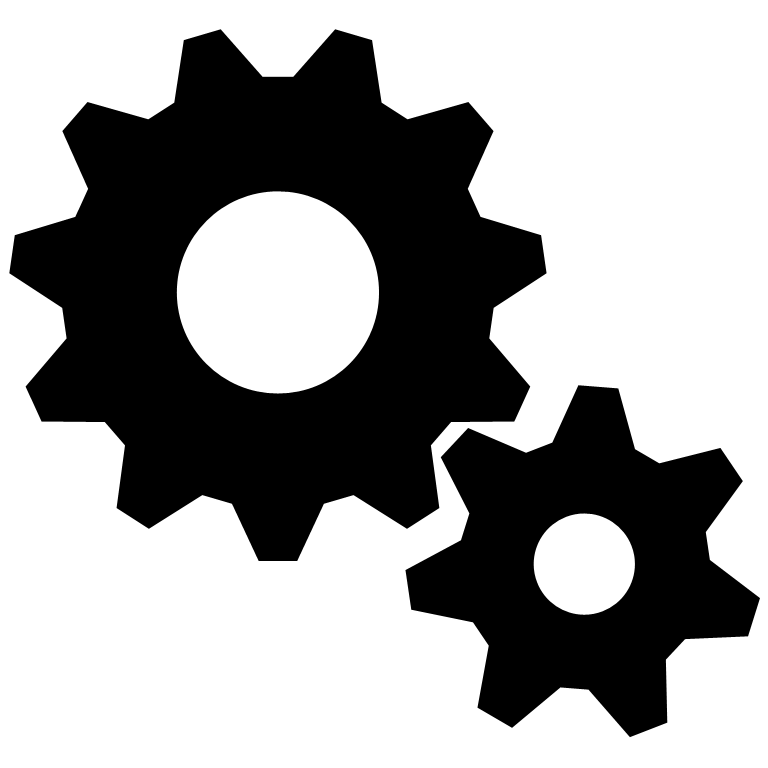 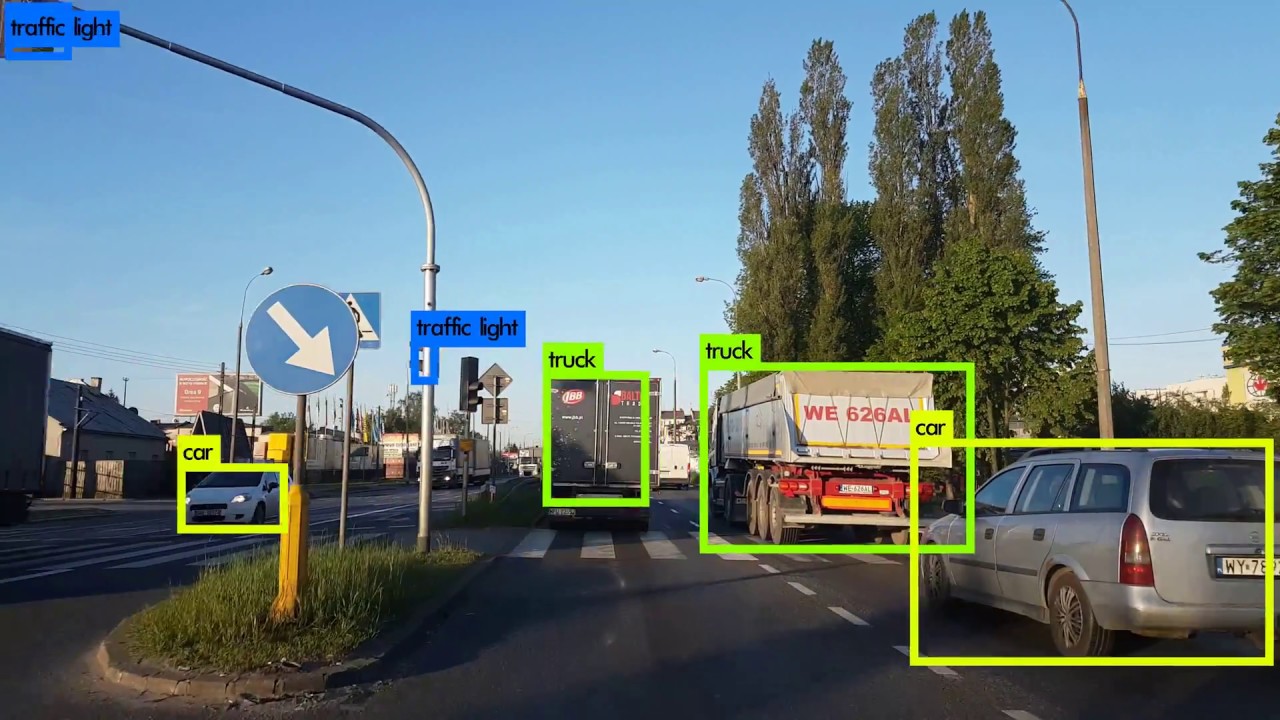 ×
×
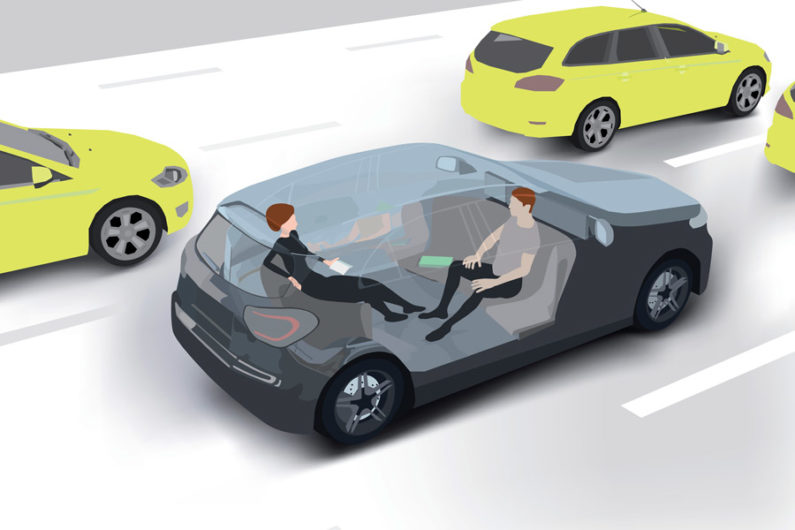 Gaia [NSDI’17]
FederatedAveraging [AISTATS’17]
DeepGradientCompression [ICLR’18]
2-5 Partitions --
more partitions are worse
Image Classification (with various DNNs and datasets)
Face recognition
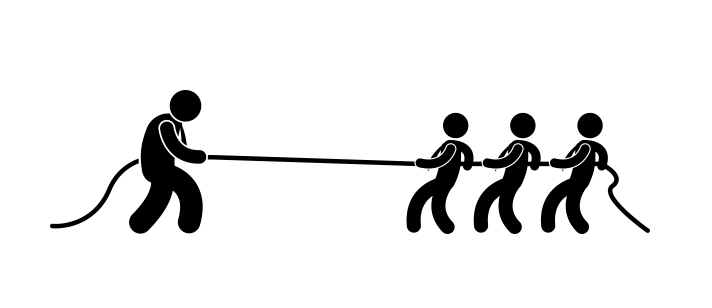 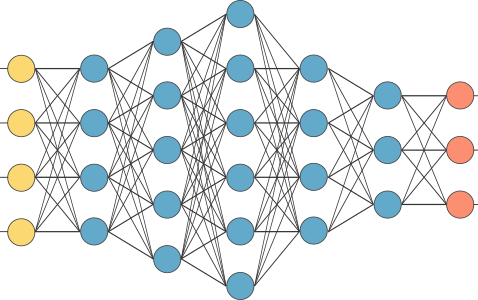 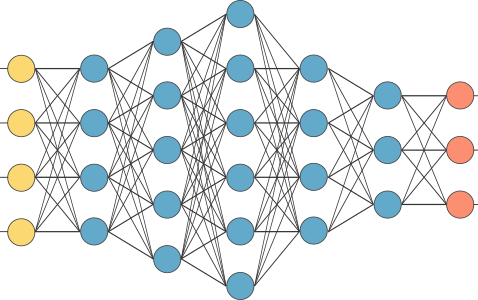 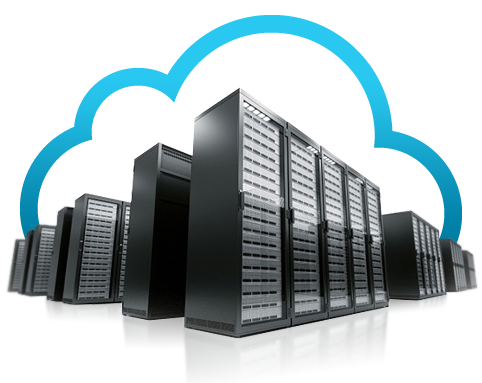 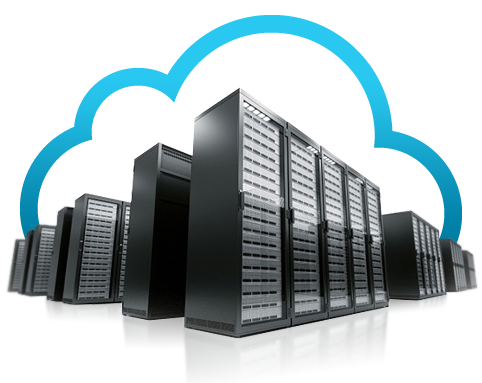 Results: GoogLeNet over CIFAR-10
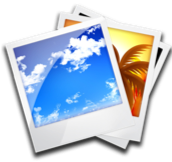 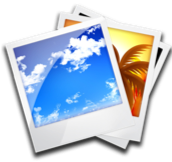 All decentralized learning algorithms lose significant accuracy
Tight synchronization (BSP) is accurate but too slow
15
Skewed data is a pervasive and fundamental problem
Similar Results across the Board
Even BSP loses accuracy for DNNs with Batch Normalization layers
Image Classification (CIFAR-10)
Face Recognition
(CASIA and test with LFW)
Image Classification 
(Mammal-Flickr)
Image Classification 
(ImageNet)
Degree of Skew is a Key Factor
CIFAR-10 with GN-LeNet
Degree of skew can determine the difficulty of the problem
17
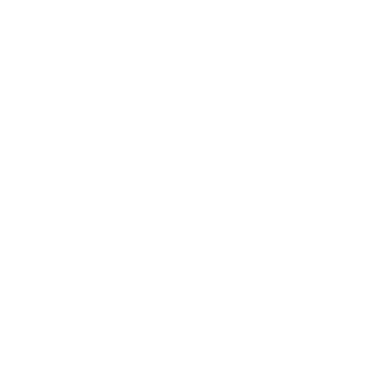 Batch Normalization ―Problem and Solution
18
Background: Batch Normalization
[Ioffe & Szegedy, 2015]
Prev Layer
Next Layer
W
BN
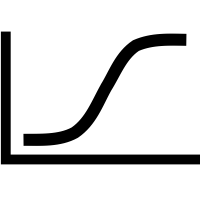 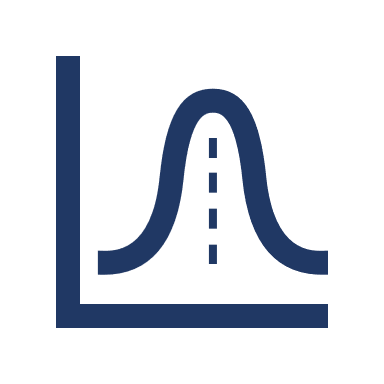 Normalize with 
estimated global μ and σ 
at test time
Standard normal distribution
(μ = 0, σ = 1) in each minibatch 
at training time
Batch normalization enables larger learning rates and              avoid sharp local minimum (generalize better)
Batch Normalization with Skewed Data
Minibatch Mean Divergence:
||Mean1 – Mean2|| / AVG(Mean1, Mean2)
CIFAR-10 with BN-LeNet (2 Partitions)
Minibatch μ and σ vary significantly among partitions
Global μ and σ do not work for all partitions
20
Solution: Use Group Normalization[Wu and He, ECCV’18]
Group Normalization
Batch Normalization
H, W
H, W
C
C
N
N
Designed for small minibatches
We apply as a solution for skewed data
21
Results with Group Normalization
GroupNorm recovers the accuracy loss for BSP
and reduces accuracy losses for decentralized algorithms
22
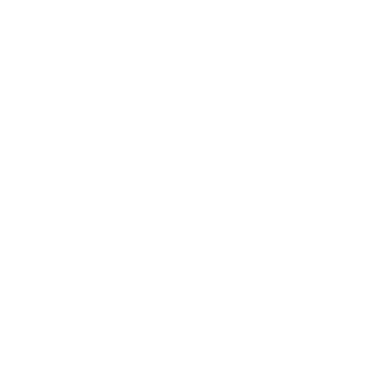 SkewScout: Decentralized learning over arbitrarily skewed data
23
Overview of SkewScout
Recall that degree of data skew determines difficulty
SkewScout: Adapts communication to the                         skew-induced accuracy loss
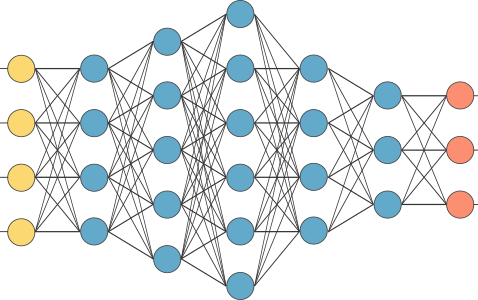 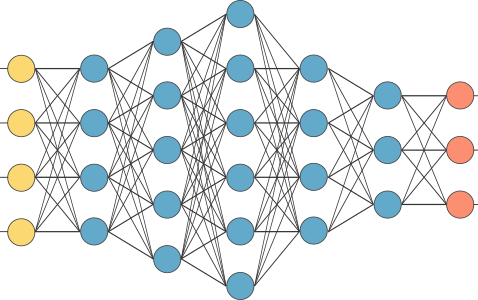 Model Travelling
Accuracy Loss Estimation
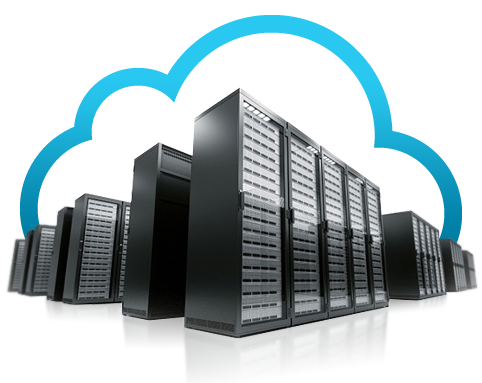 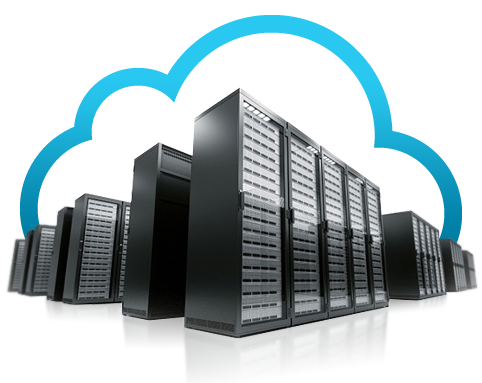 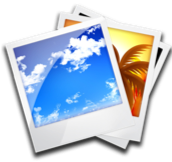 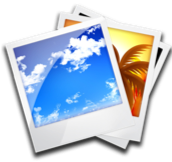 Communication Control
Minimize commutation when accuracy loss is acceptable 
Work with different decentralized learning algorithms
Evaluation of SkewScout
All data points achieves the same validation accuracy
CIFAR-10 with AlexNet
CIFAR-10 with GoogLeNet
Significant saving over BSP
Only within 1.5X more than Oracle
25
Key Takeaways
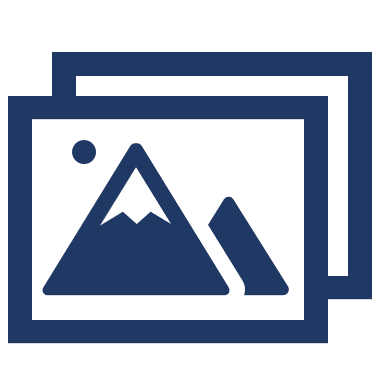 Flickr-Mammal dataset: Highly skewed                 label distribution in the real world
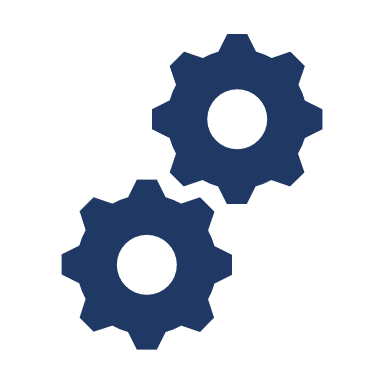 Skewed data is a pervasive problem
Batch normalization is particularly problematic
SkewScout: adapts decentralized learning over arbitrarily skewed data
Group normalization is a good alternative to batch normalization
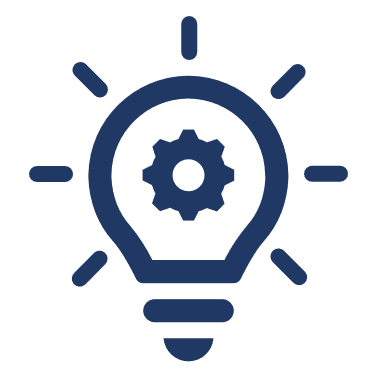 26